БЮДЖЕТ ДЛЯ ГРАЖДАН
Бюджет для граждан
К проекту бюджета Верхнесеребряковского сельского поселения на 2017 г и плановый период 2018-2019 годов.
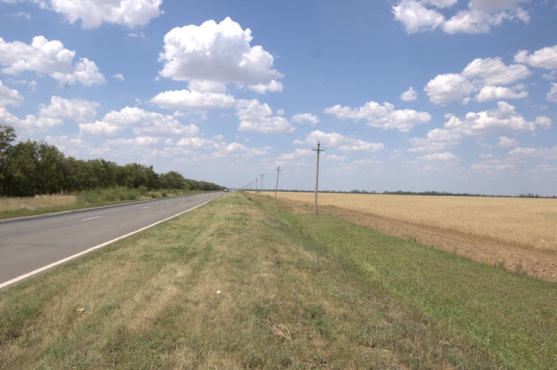 БЮДЖЕТ СЕЛЬСКОГО   ПОСЕЛЕНИЯ
Бюджет сельского поселения - это ежегодно утверждаемый решением собрания депутатов Верхнесеребряковского сельского поселения свод доходов и расходов на очередной финансовый год и плановый период (2 года)
Документы на основании которых составляется проект бюджета поселения
Проект бюджета  направлен на решение следующих ключевых задач:
Повышение объективности и качества бюджетного планирования
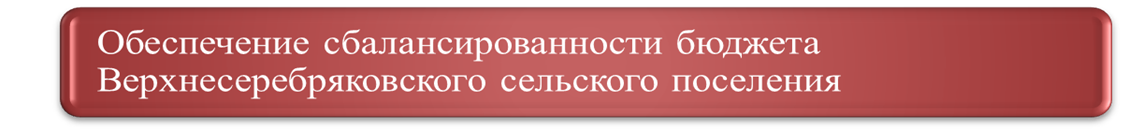 Обеспечение в полной мере приоритизации бюджетных расходов в целях увеличения доли средств, направленных на развитие человеческого капитала и инфраструктуры
Повышение эффективности распределения бюджетных средств
Источники формирования
Направления использования
БЮДЖЕТ СЕЛЬСКОГО ПОСЕЛЕНИЯ
Доходы
Расходы
Исполнение государственного полномочия на осуществление первичного воинского учета на территориях, где отсутствуют военные комиссариаты
Содержание органов местного самоуправления;
Другие общегосударственные вопросы;
Расходы по управлению муниципальным имуществом;
Благоустройство территории муниципального образования;
Профессиональная подготовка, переподготовка и повышение квалификации;
Расходы по обеспечению деятельности муниципальных учреждений культуры;
Физкультурные и массовые спортивные мероприятия.
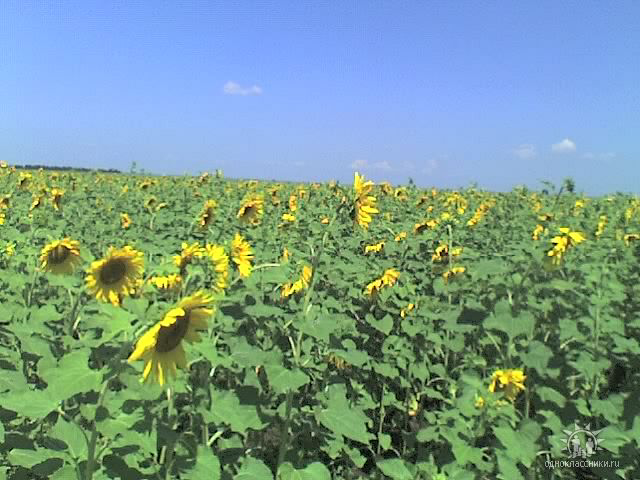 Основные параметры бюджета Верхнесеребряковского сельского поселения на 2017 год.
Структура собственных доходов бюджета Верхнесеребряковского сельского поселения в 2017 году
Динамика поступлений налога на доходы физических лиц в бюджет Верхнесеребряковского сельского поселения
Динамика поступления налога на совокупный доход
в бюджет Верхнесеребряковского сельского поселения
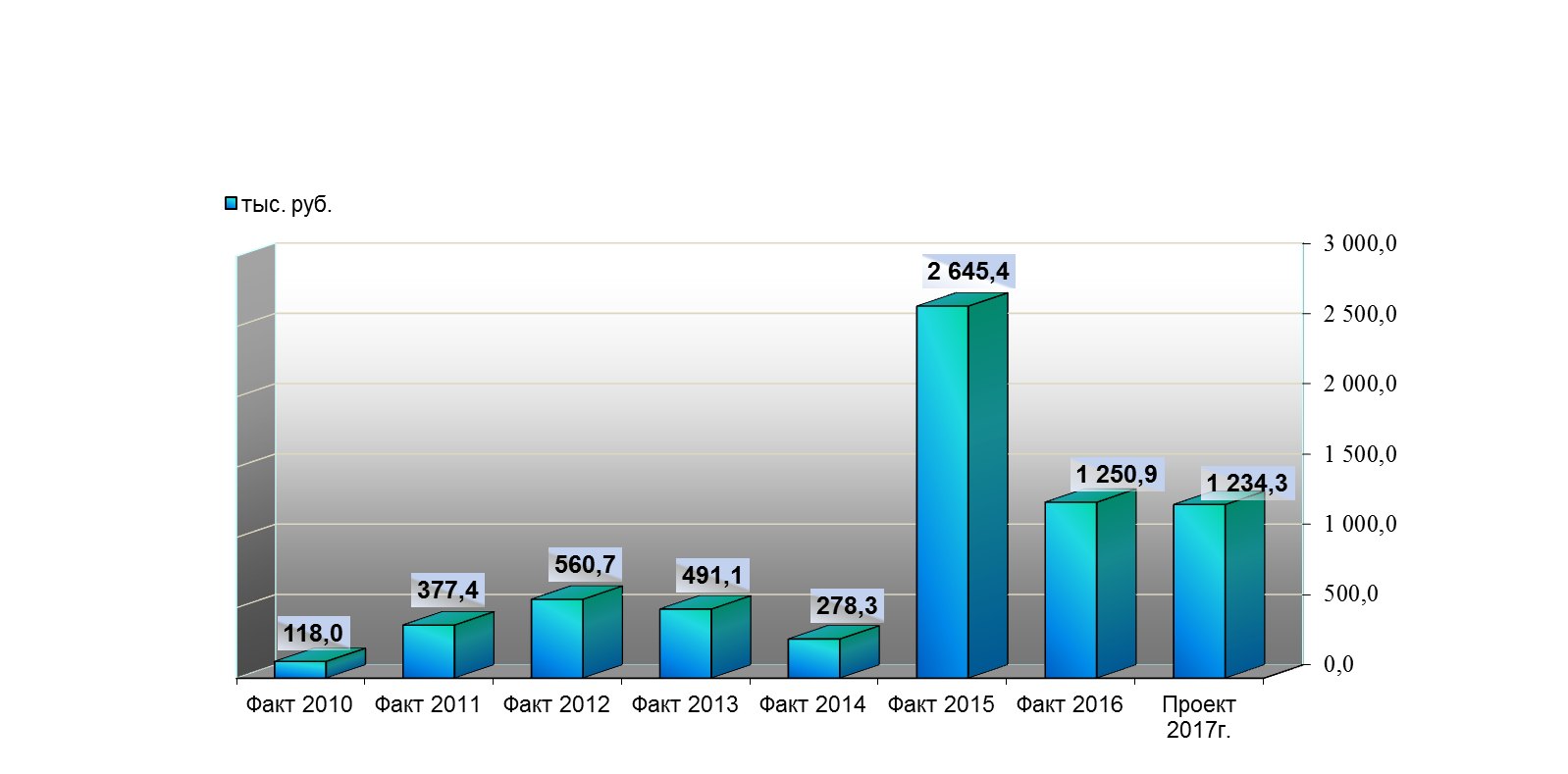 Динамика поступлений налогов на имущество
Расходы бюджета Верхнесеребряковского  сельского поселения
 в 2017 году 6834,3 тыс. руб.
Доля муниципальных программ в общем объёме расходов, запланированных на реализацию муниципальных программ Верхнесеребряковского сельского поселения в 2017 году
Защита населения и территории от чрезвычайных ситуаций, обеспечение пожарной безопасности и безопасности людей на воде 0,2%
Развитие муниципальной службы 0,9%
Охрана окружающей среды и рациональное природопользование 0,7%
Обеспечение качественными жилищно- коммунальными услугами населения Верхнесеребряковского сельского поселения 3%
Энергосбережение и повышение энергетической эффективности 0,4%
Обеспечение общественного порядка и противодействие
преступности 0,1%
Управление муниципальными финансами и создание условий для эффективного управления муниципальными финансами 59,2%
Развитие культуры 35,5 %
РАСХОДЫ  БЮДЖЕТА ВЕРХНЕСЕРЕБРЯКОВСКОГО СЕЛЬСКОГО
ПОСЕЛЕНИЯ НА КУЛЬТУРУ
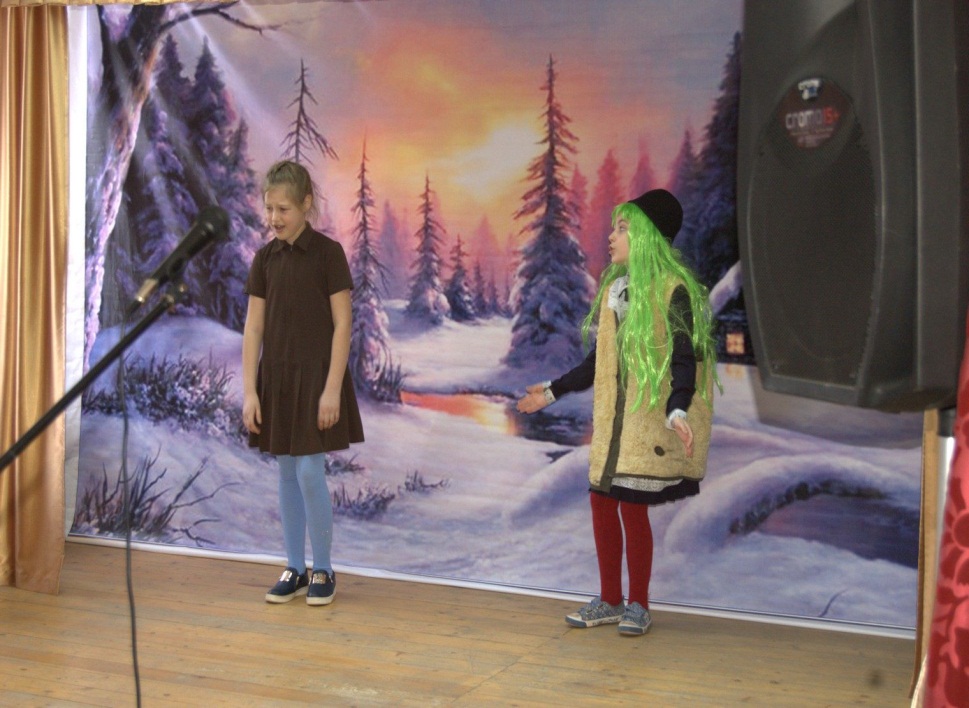 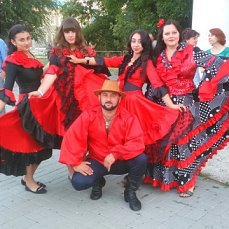 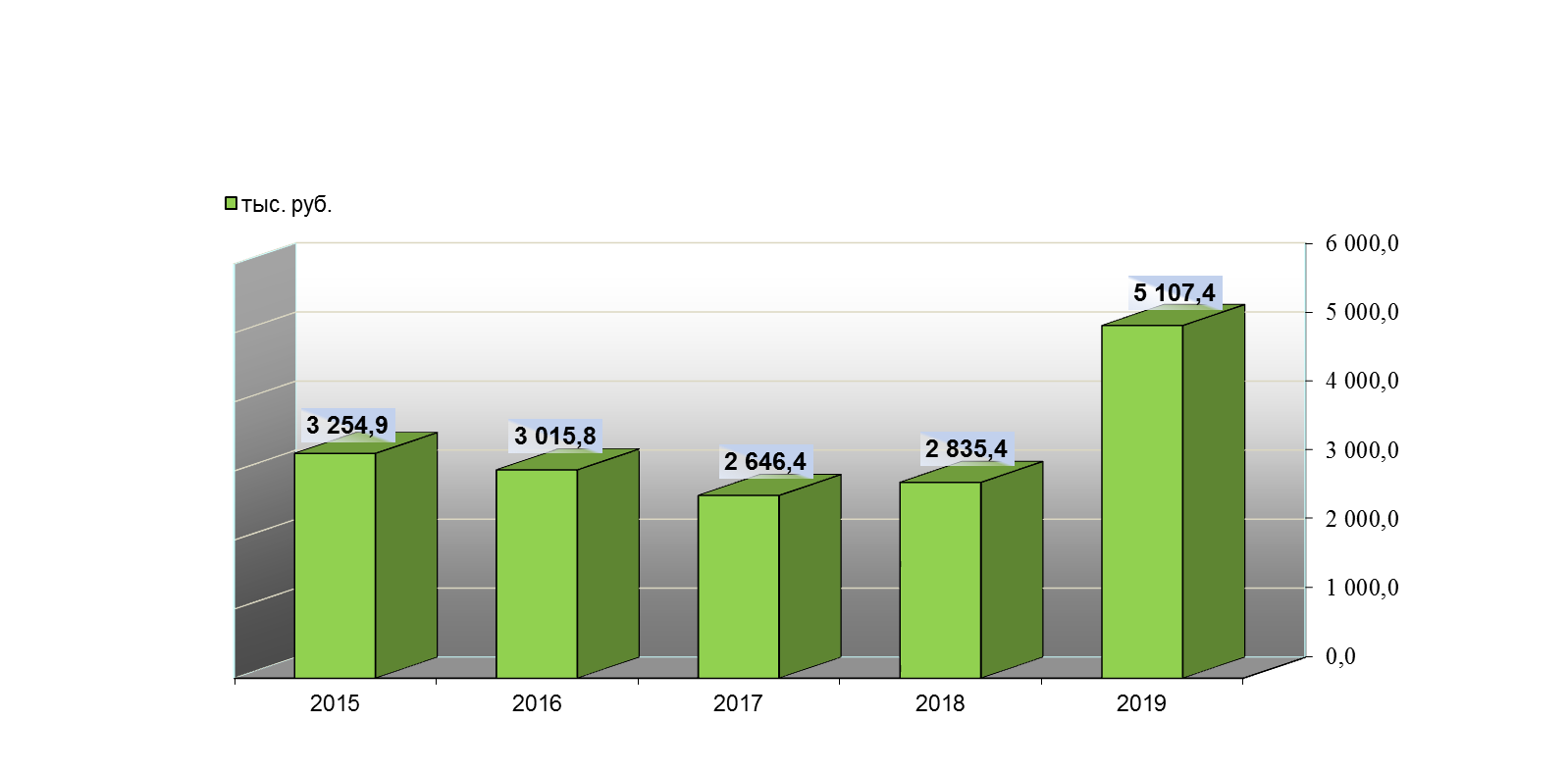